К чему приводит избыток или недостаток гормонов
10 класс
Харгелюнова И.Г., учитель химии
МКОУ «Виноградненская СОШ»
Эстроген – гормон женской красоты
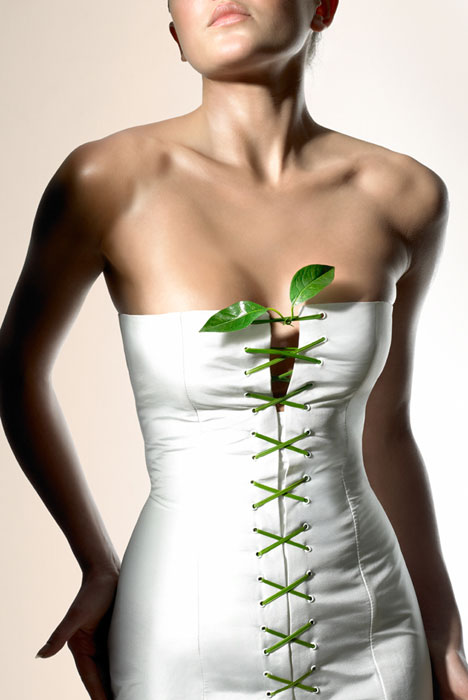 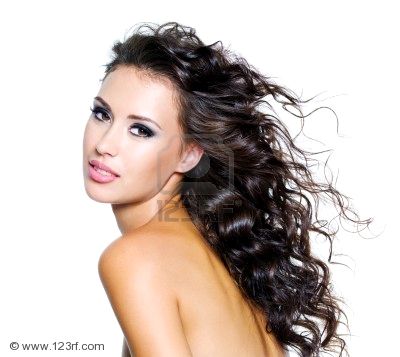 Недостаток эстрогена у женщин приводит к появлению морщин, развитию остеопороза, оволосению
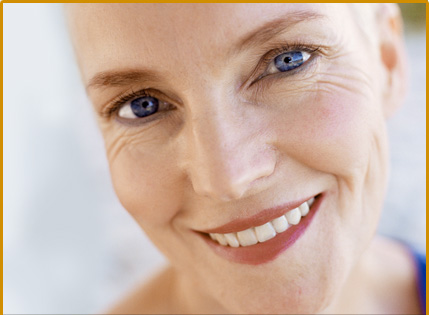 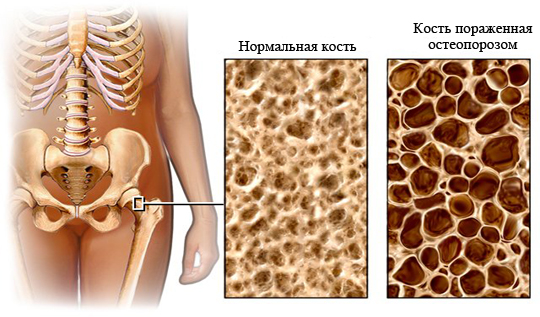 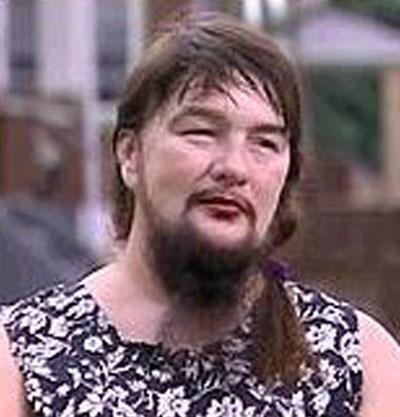 Недостаток эстрогена у мужчин приводит к инфаркту
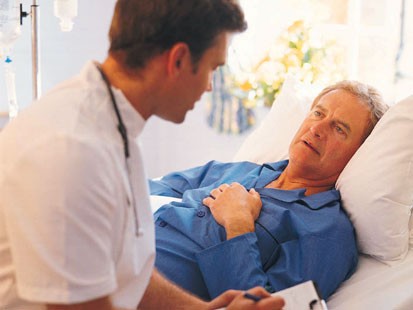 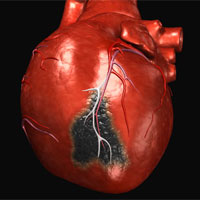 Избыток эстрогена приводит к ожирению
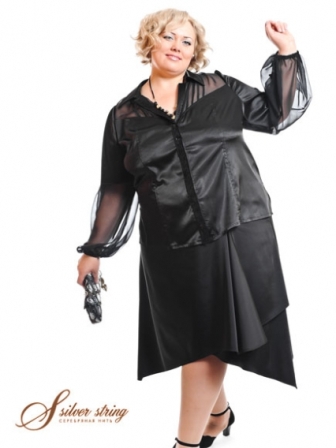 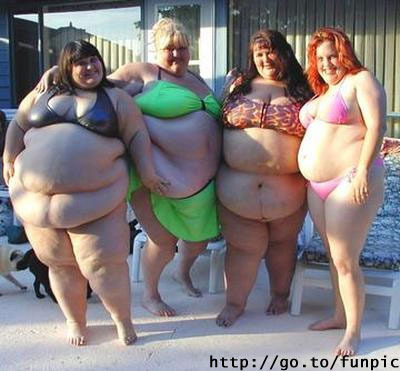 Тестостерон – гормон силы
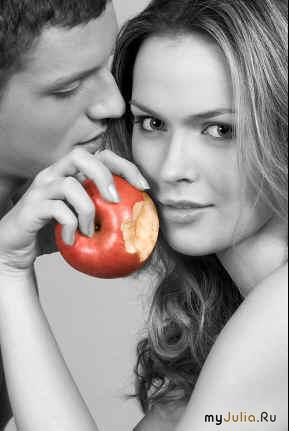 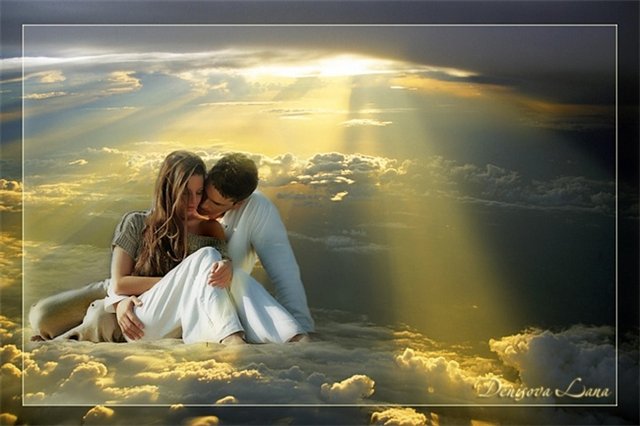 Избыток тестостерона приводит к избыточному развитию мускулатуры, агрессии
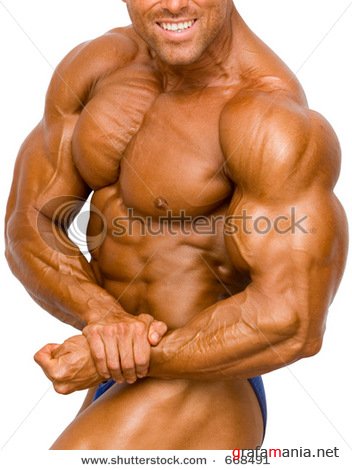 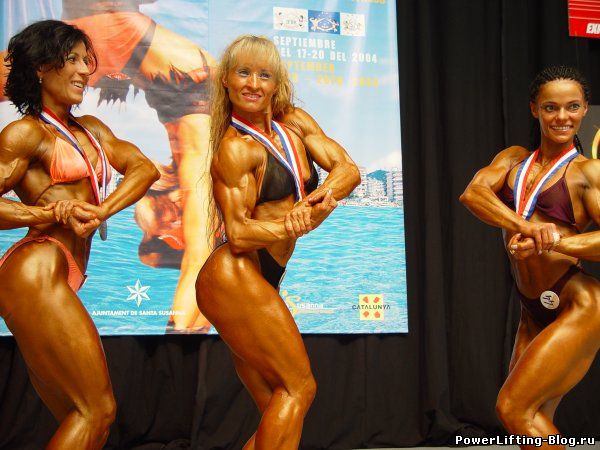 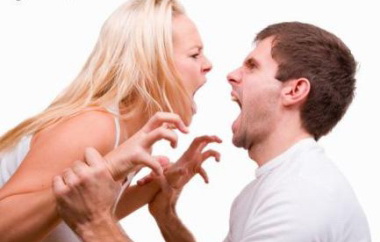 Дефицит  тестостерона: депрессия, бессонница, ожирение, вялость
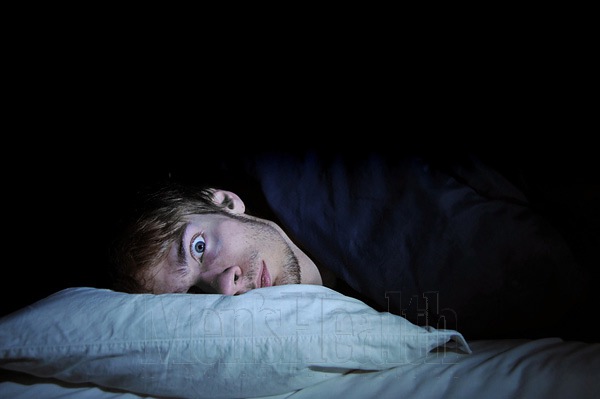 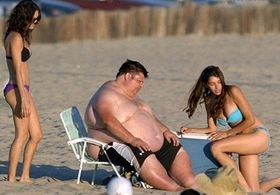 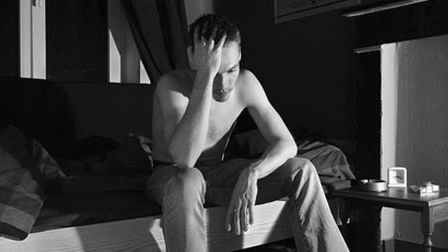 Окситоцин – гормон заботы и радости
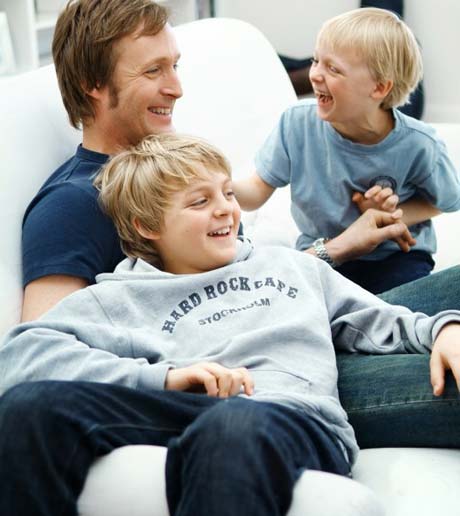 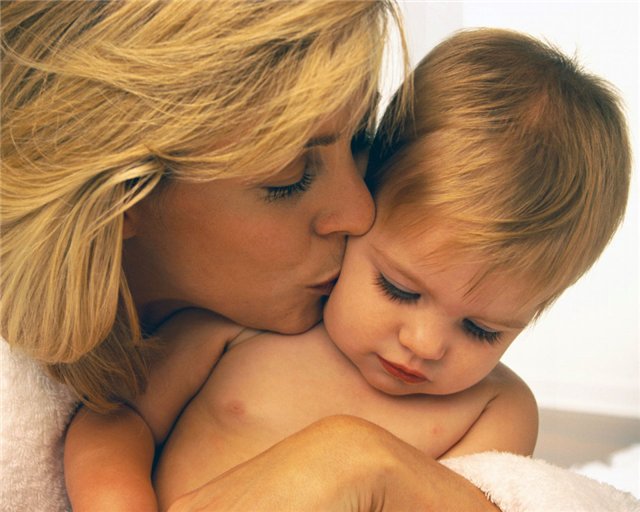 Недостаток окситоцина приводит к раздражительности и депрессии
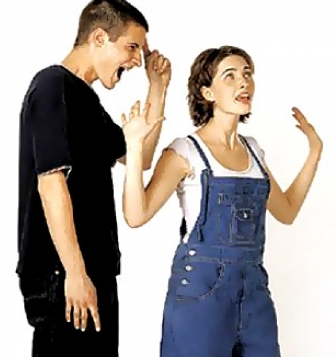 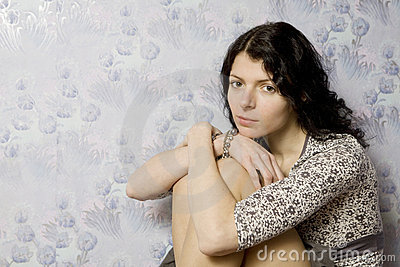 Тироксин – гормон фигуры и ума
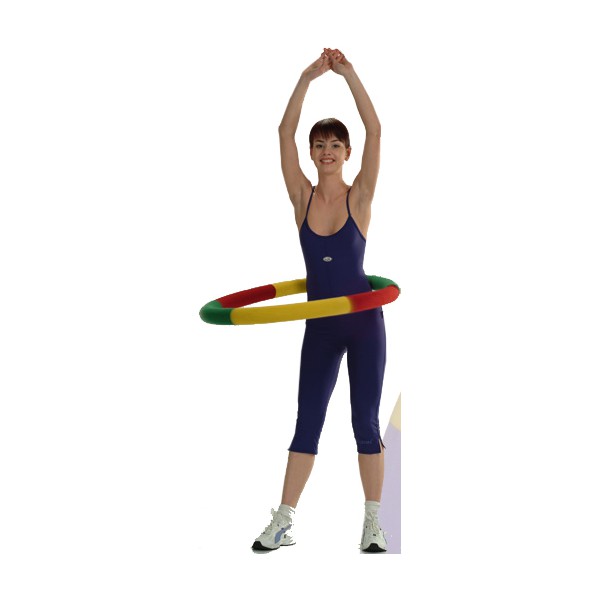 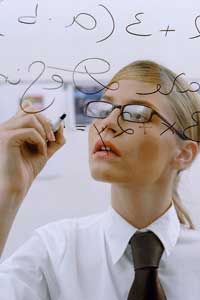 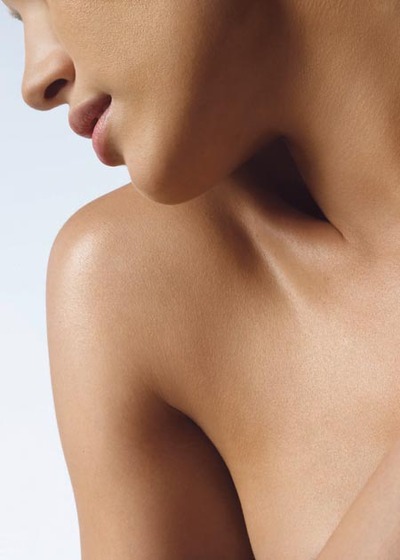 Избыток тироксина приводит к снижению веса, учащению сердцебиения, беспокойству
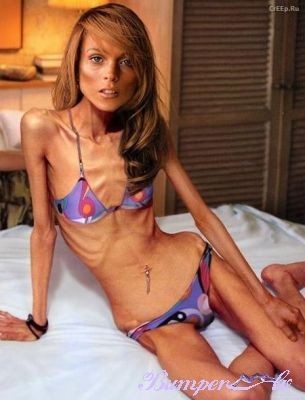 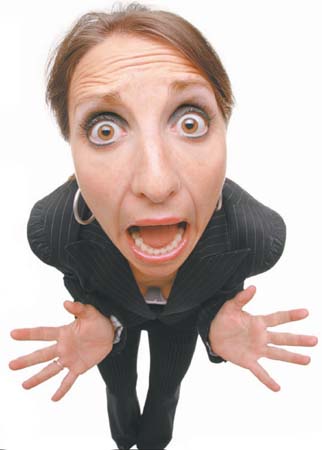 Недостаток тироксина приводит к ожирению, сонливости, ухудшению памяти
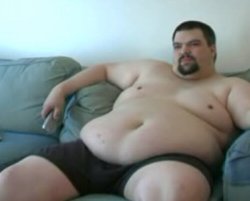 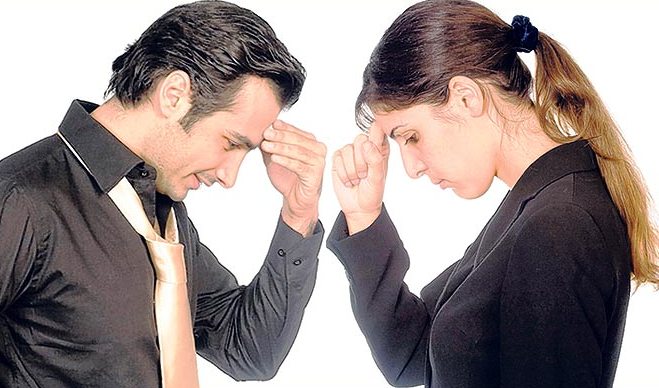 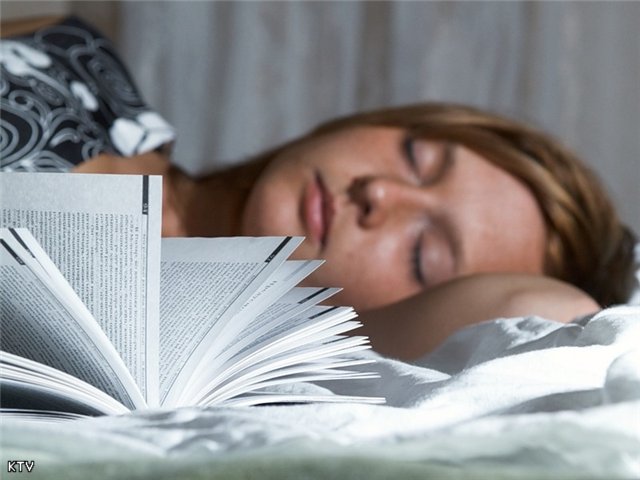 Норадреналин – гормон отваги
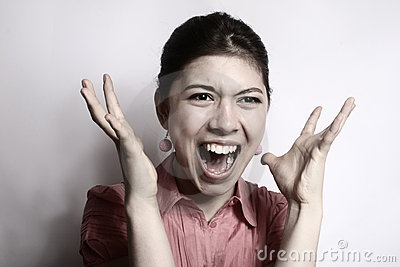 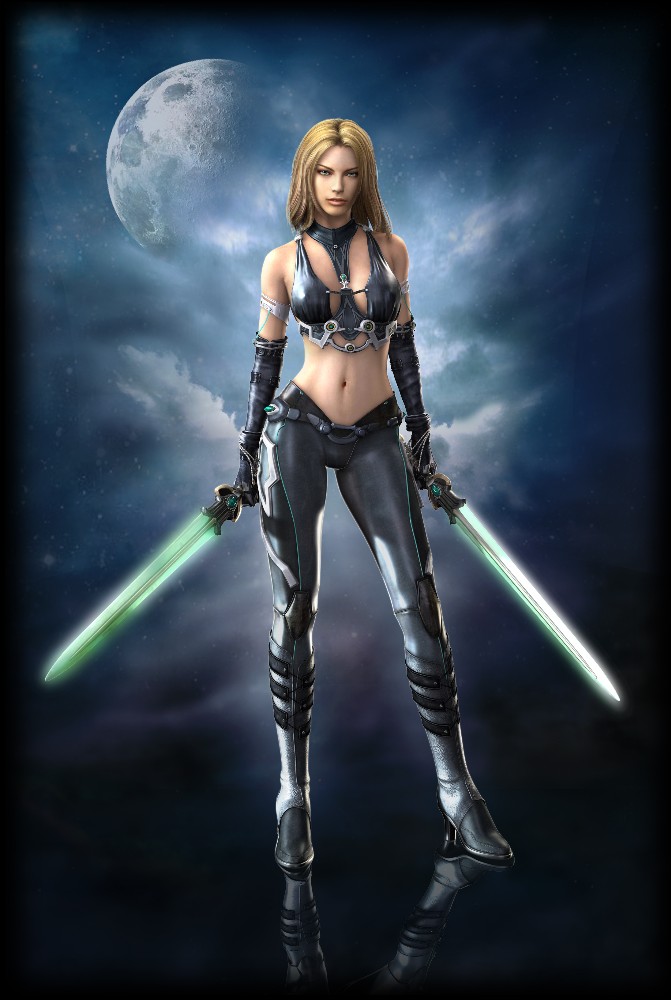 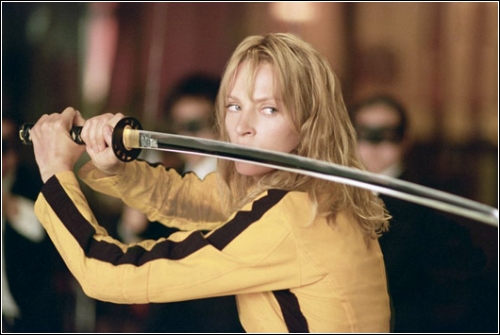 Избыток гормона роста приводит к акромегалии
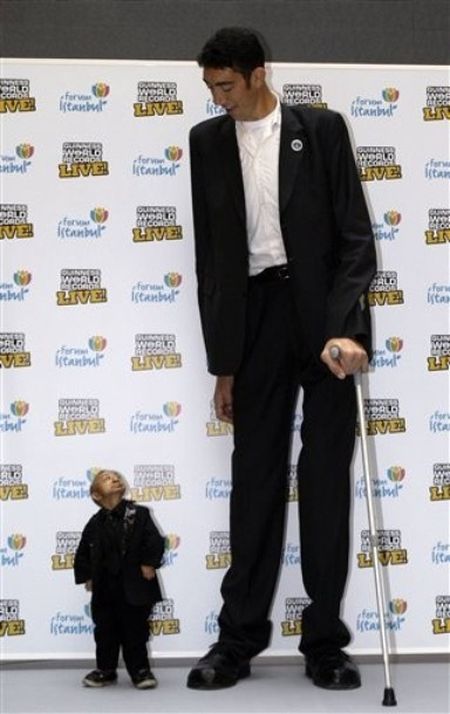 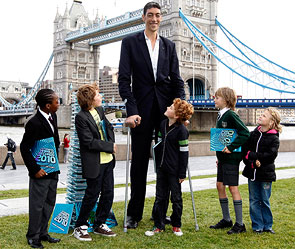 Роберт Першинг Уодлоу – рост 2,72 м
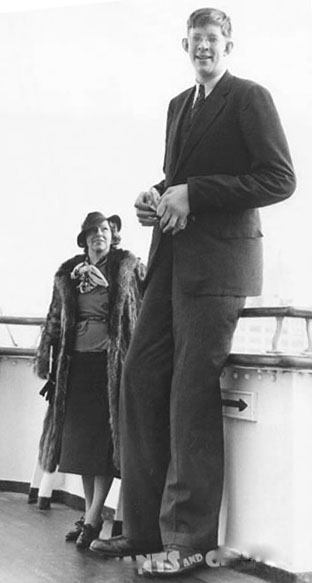 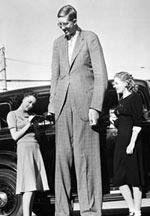 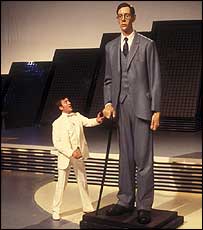 Самый высокий из тех, кто живет сейчас на Земле - Хайи Мохаммед Алам Чанна из Пакистана. Его рост 2,32 м
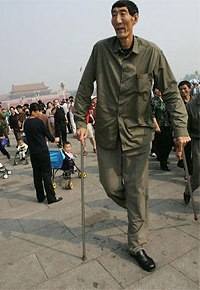 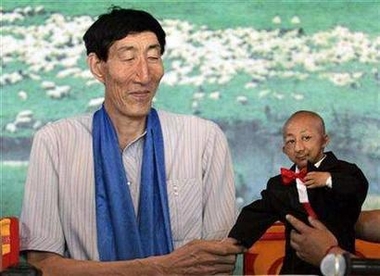 Самая высокая женщина на Земле – 38-летняя китаянка Яо Дефенрост – 2,38 м
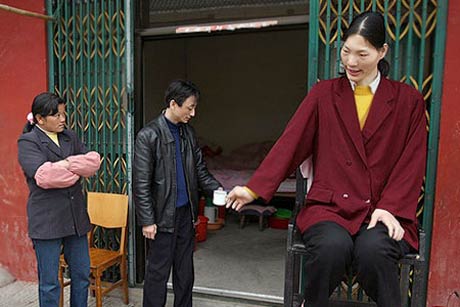 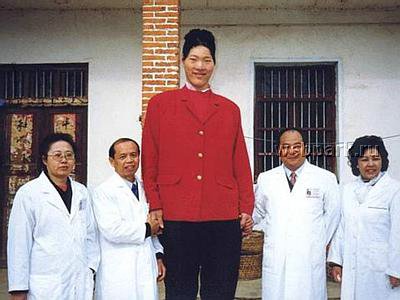 Самым маленьким мужчиной считается Гал Мохаммед из Нью-Дели (Индия).
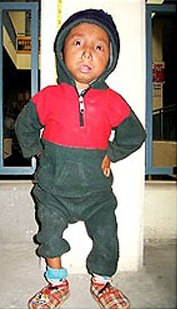 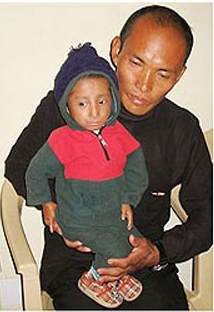 Рост 57 см
Хе Пинпин и Светлана Панкратова, его рост 73 см, длина её ног – 132 см
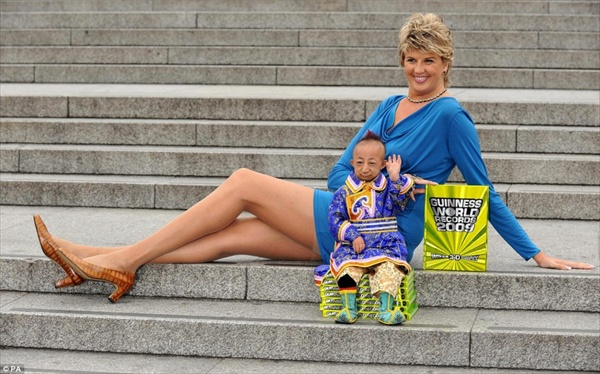 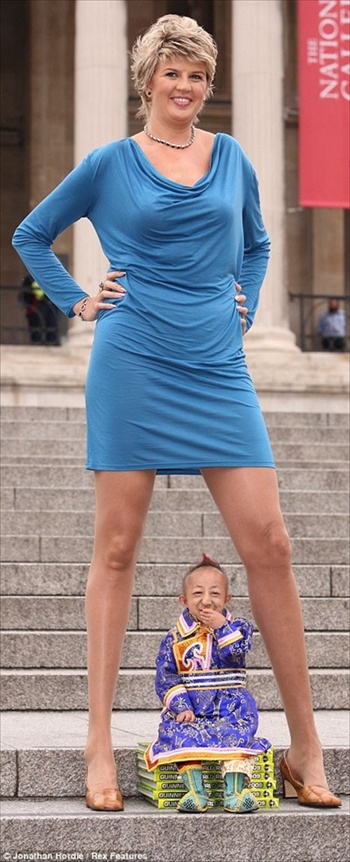 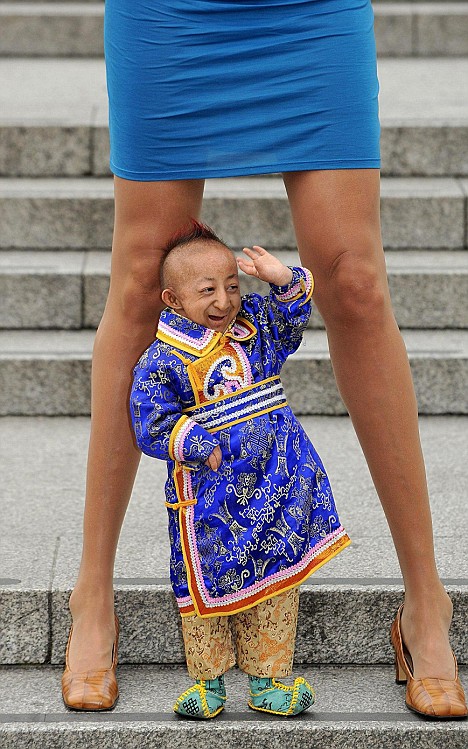 Хатиче Коджаман  из Турции, рост – 71 см, вес – 6,8 кг, возраст 20 лет
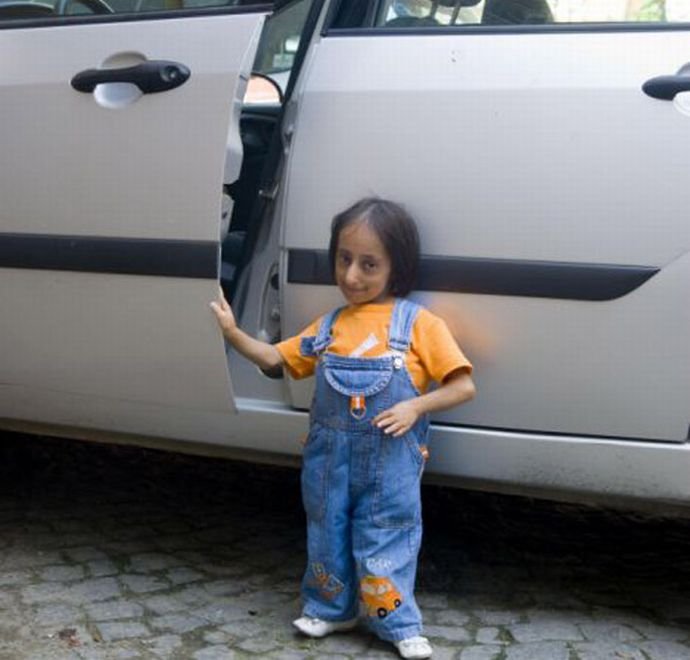 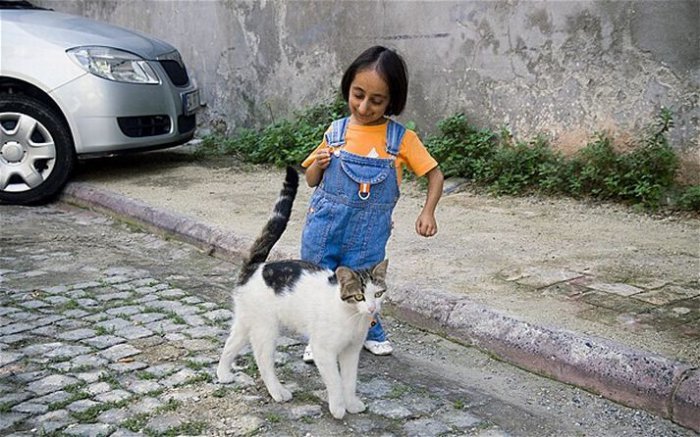 Джоти Амги из Индиирост 58 см, вес – 8 кг, возраст – 14 лет
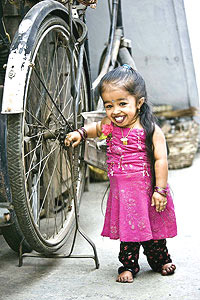 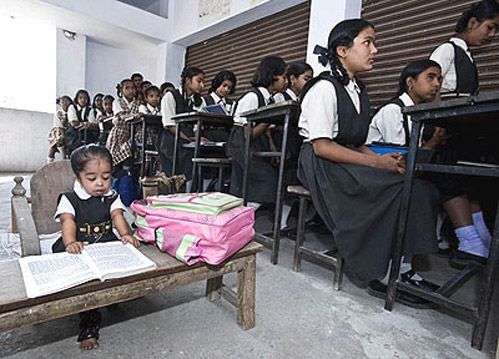 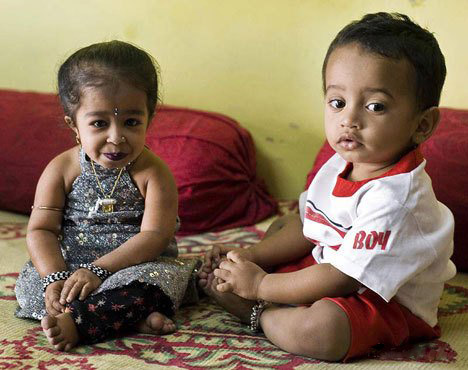 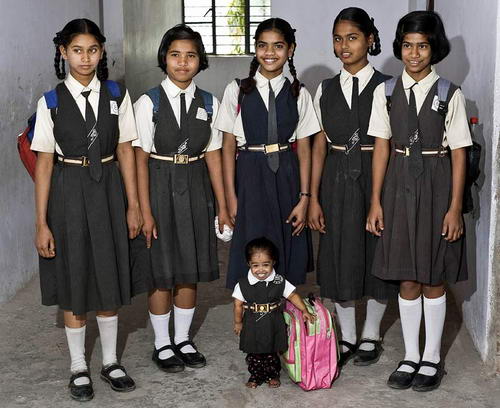